Структурное подразделение детский сад «Ягодка» государственного бюджетного общеобразовательного учреждения Самарской области средней общеобразовательной школы № 11 города Кинеля городского округа Кинель Самарской области
Старший воспитатель Кораблева Елена Геннадьевна
Интерактивный плакат: 
«Золотой круг-нашего здоровья» 
для детей подготовительной к школе группы и родителей
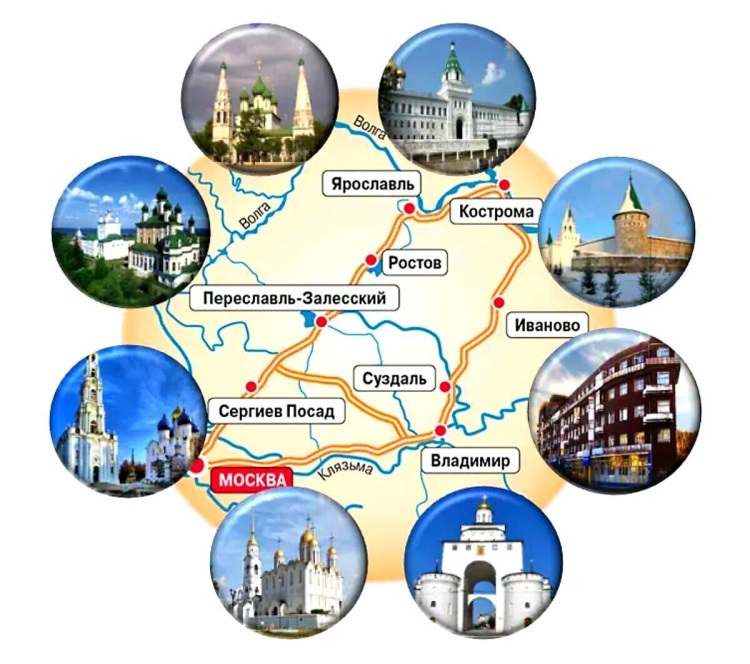 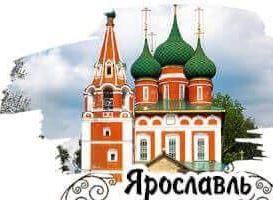 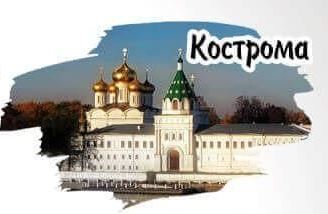 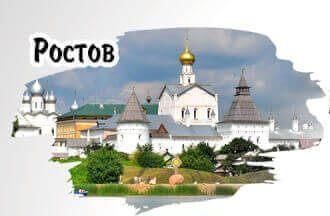 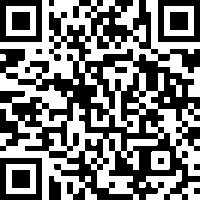 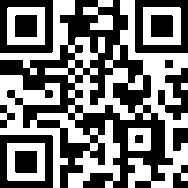 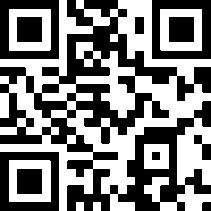 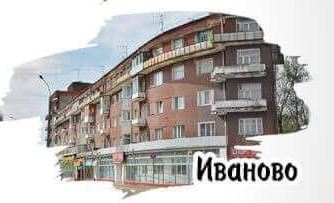 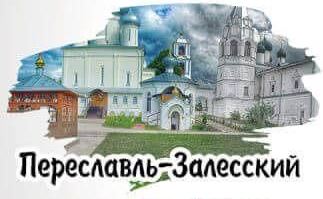 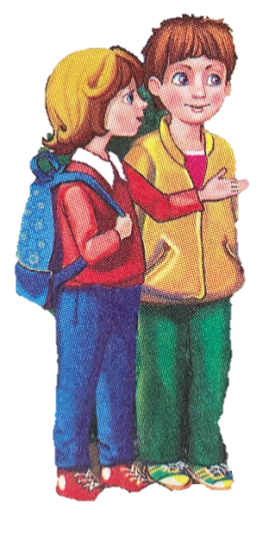 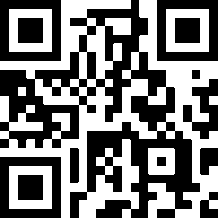 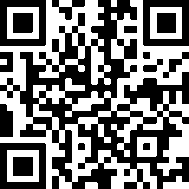 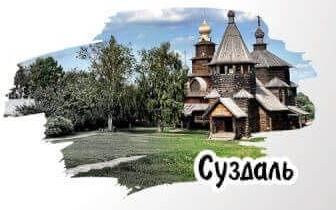 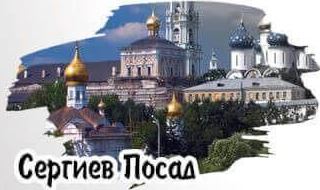 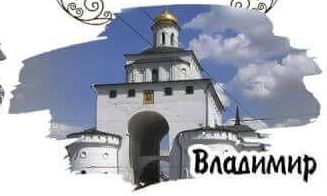 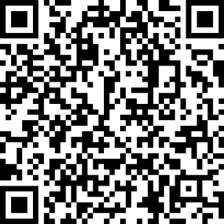 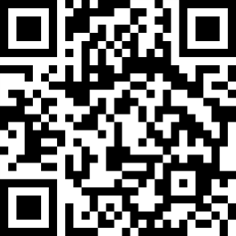 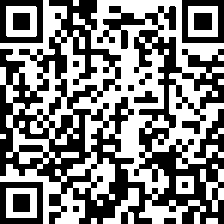 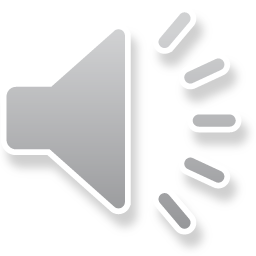 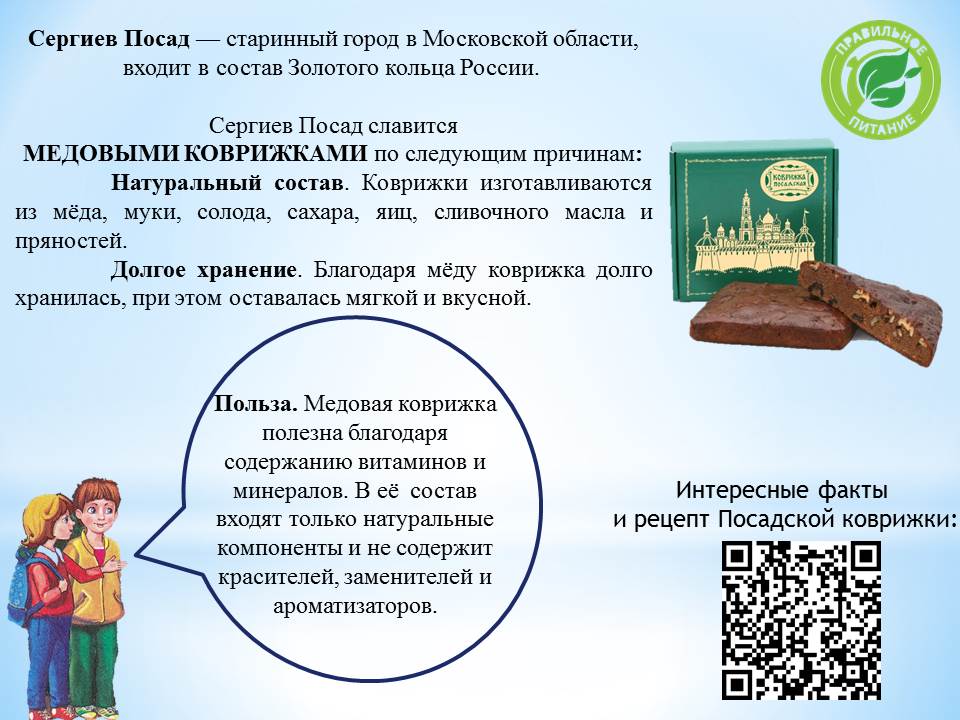 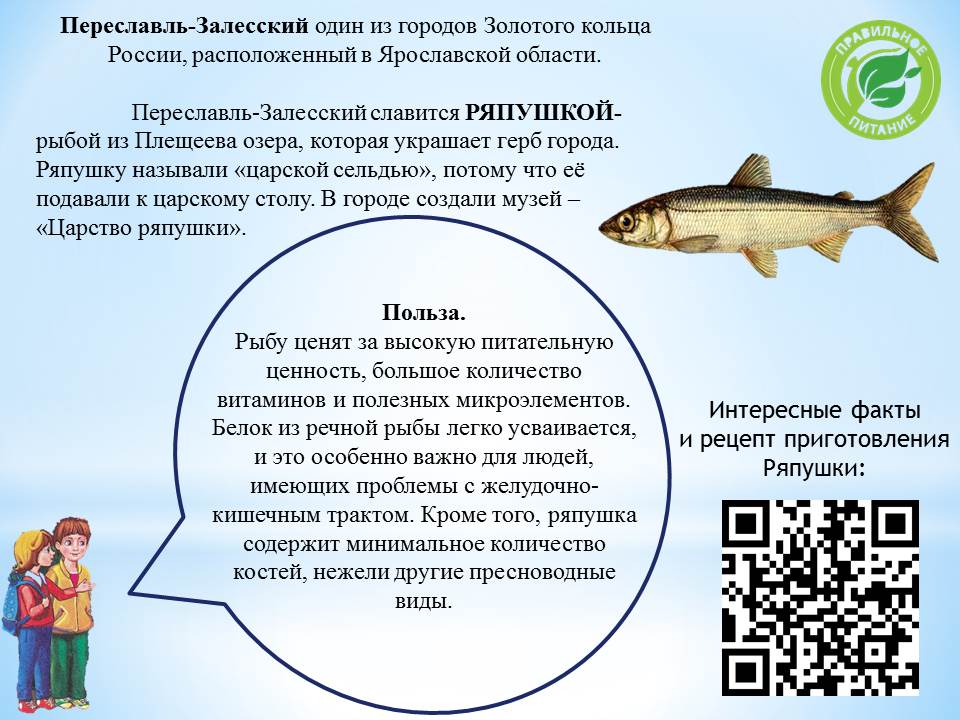 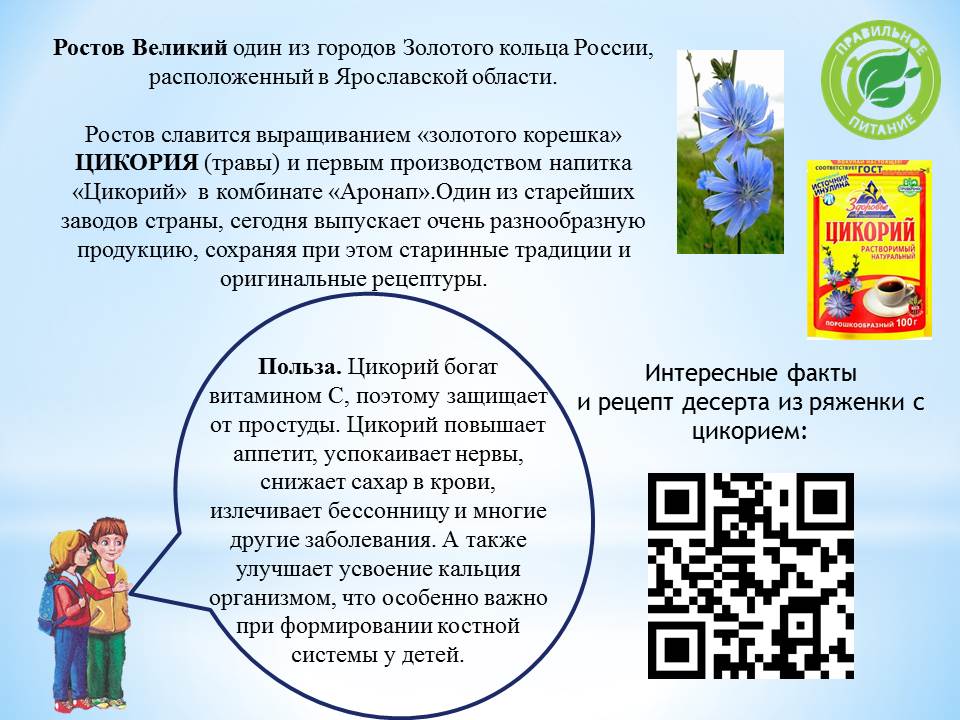 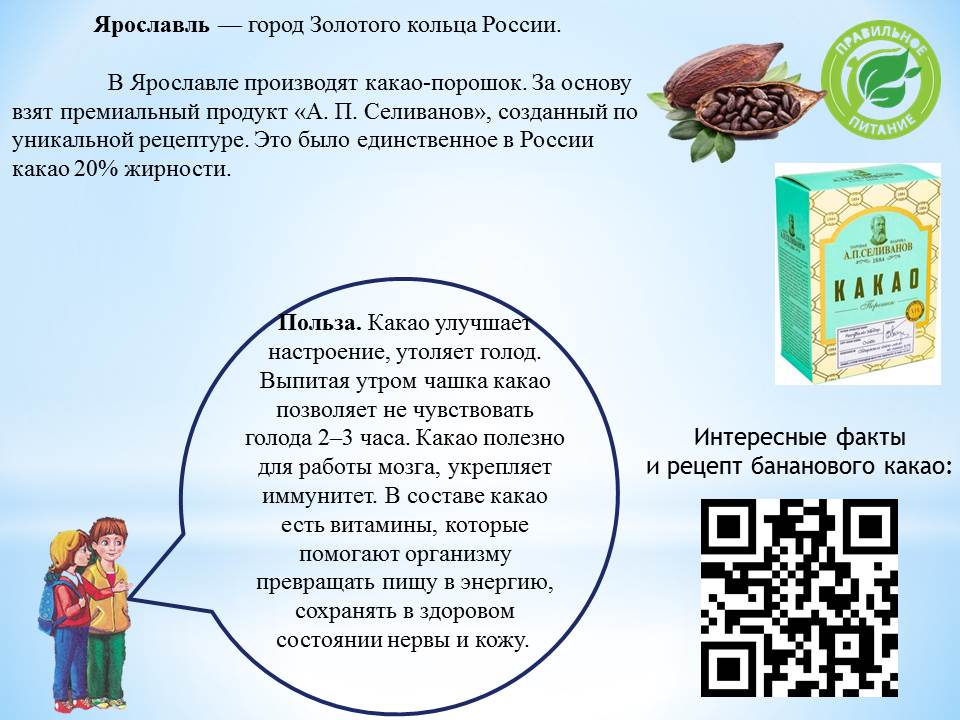 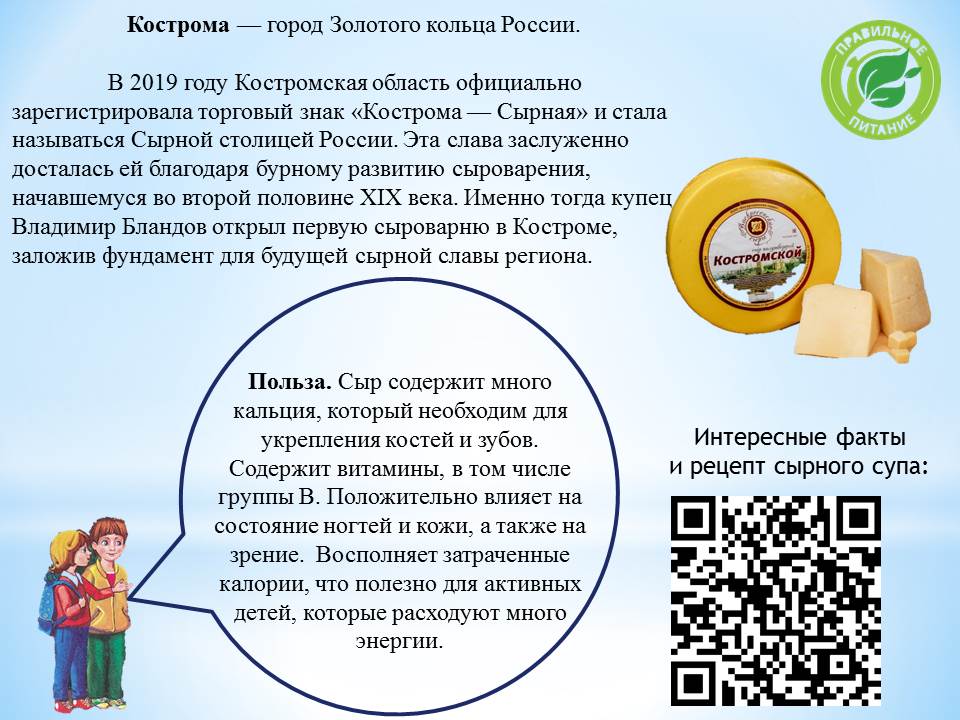 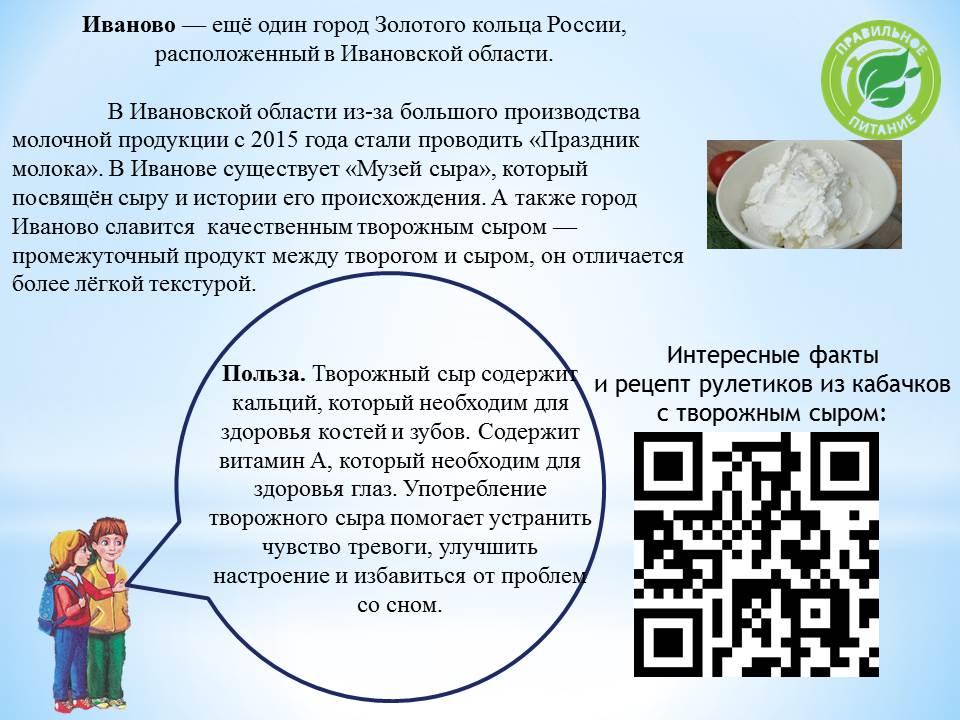 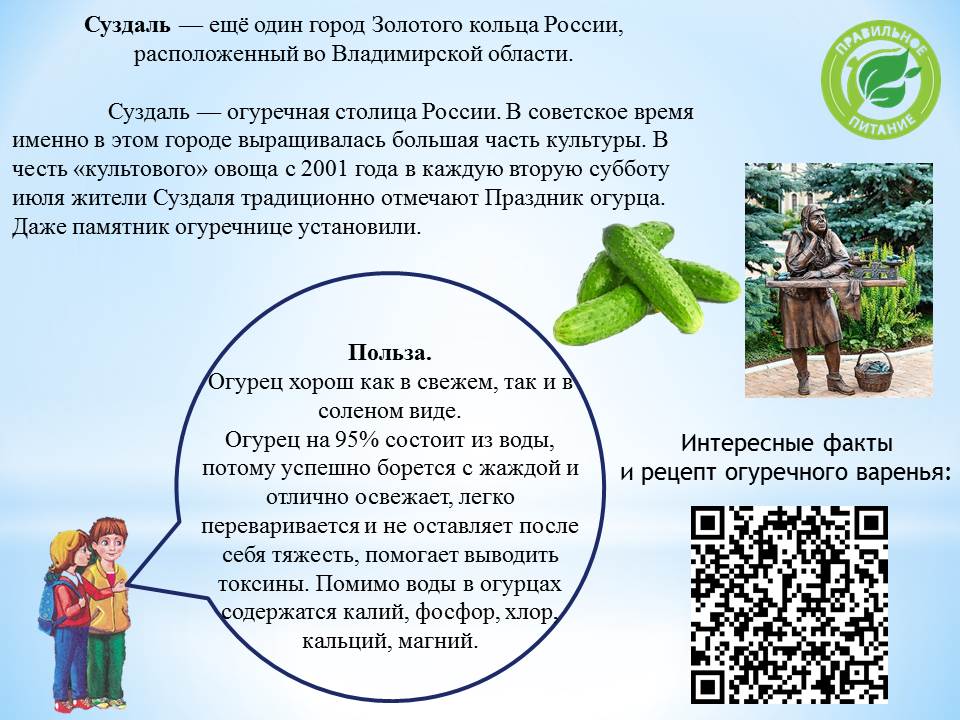 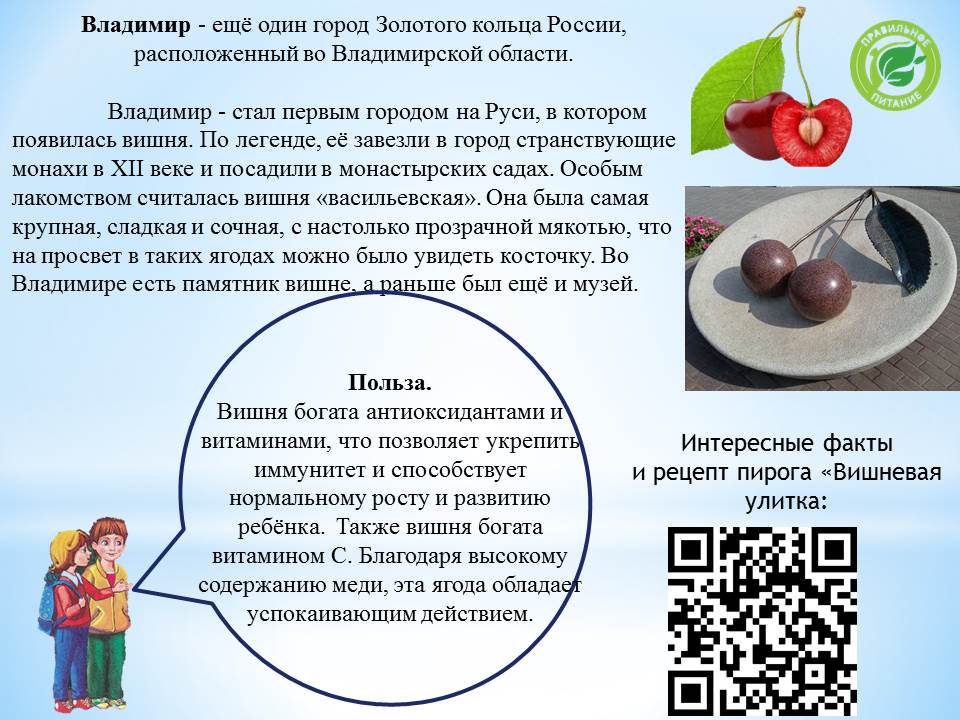